MGMT 203Human Factors and Crew Resource Management
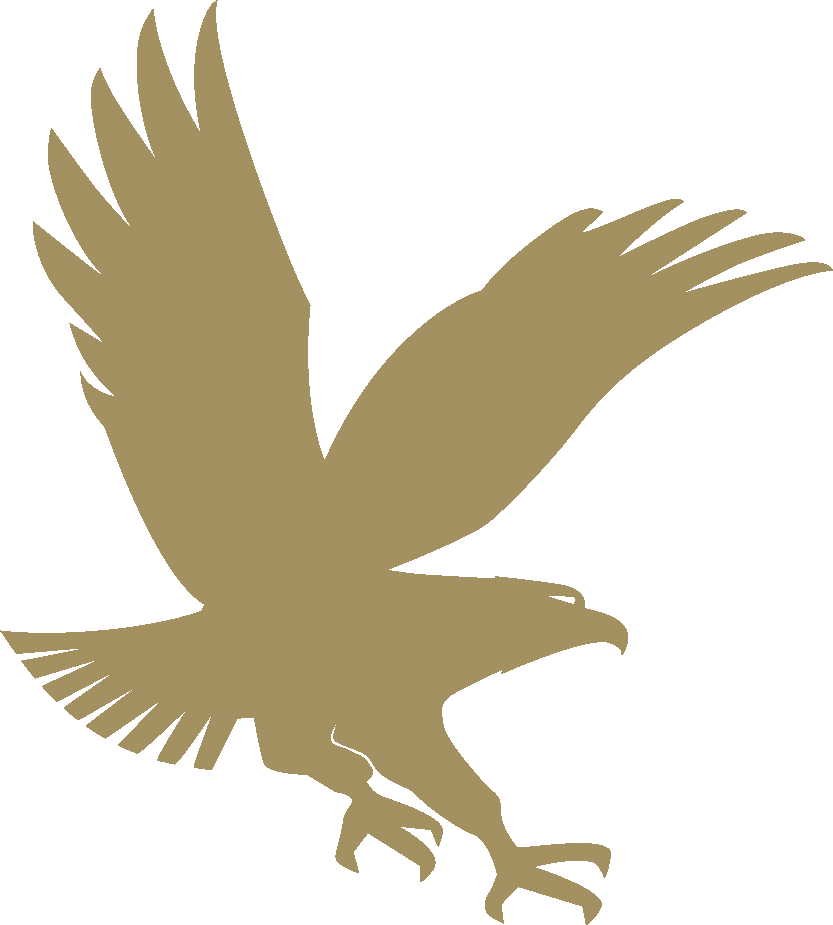 Module 6
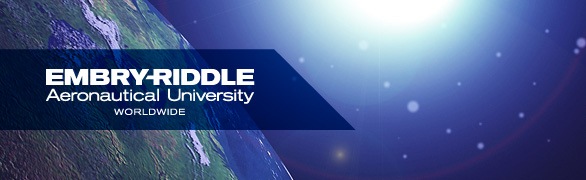 THIS DAY IN AVIATION
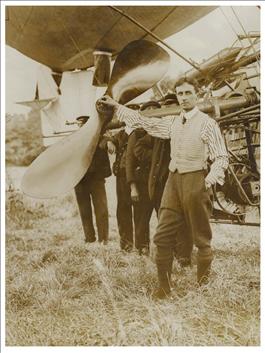 November 4

  1910 — The first dirigible to fly from England to France is the British non-rigid airship City of Cardiff, built by E.T. Willows.
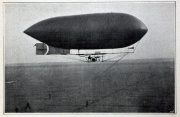 THIS DAY IN AVIATION
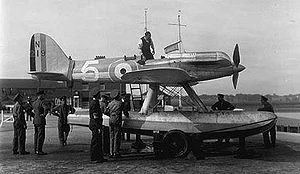 November 4

  1928 — Lt. D'Arcy Greig in Supermarine-Napier S-5 monoplane flies at a speed of 319.57 mph. 

His record is not official because it does not beat by 5 mph that of 318.624 made by the Bernardi in Italy.
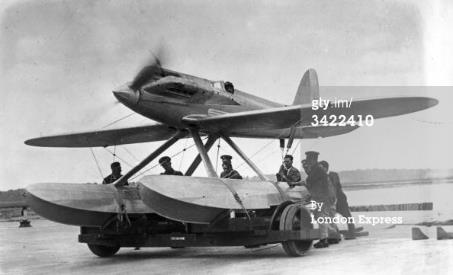 THIS DAY IN AVIATION
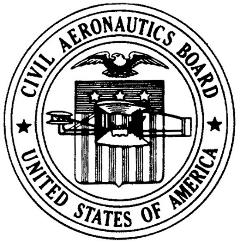 November 4

  1949 — Civil Aeronautics Board reports the airline financial improvement during first six months of 1949 — $10,649,000 operating profit as compared to a $3,966,000 dollar loss in 1948 — results from increased non-mail revenues.
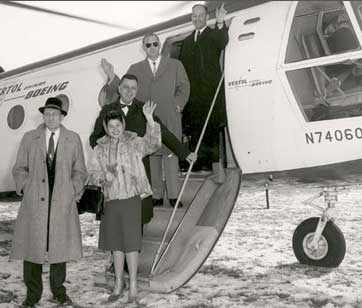 THIS DAY IN AVIATION
November 4

  1949 — Consolidated Vultee receives $5-million United States Air Force contract for twelve T-29 trainers.
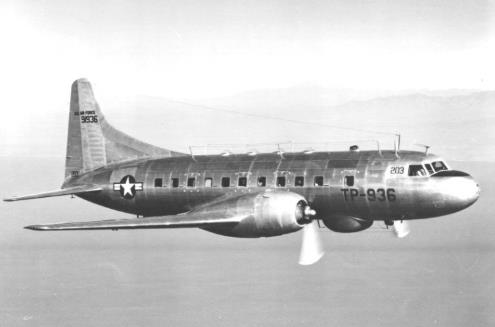 THIS DAY IN AVIATION
November 4

  1959 — Second Project Mercury “Little Joe” firing to test the capsules escape rocket system is a complete success.
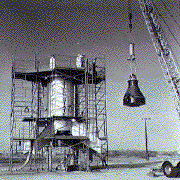 THIS DAY IN AVIATION
November 4

  1960 — The United States Air Force revealed use of a converted Boeing C-97 “Stratofreighter“ as an airborne command post.
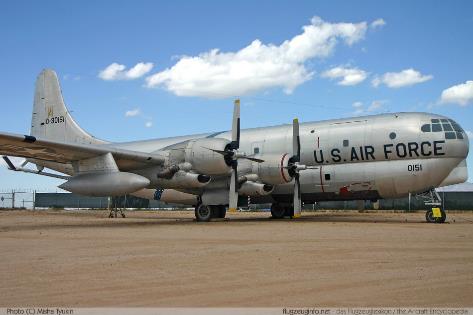 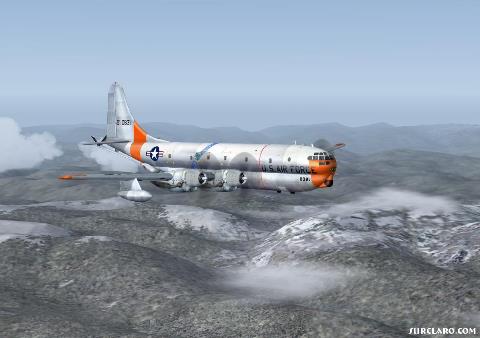 Questions / Comments
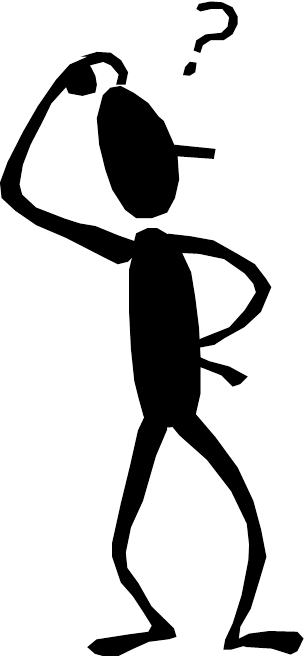 Management of Aeronautical Science
Learning Objectives – Module 6 (10/31/16 – 11/6/16)Human Factors and Crew Resource Management
Upon successful completion of this module, you will be able to:

Explain the aeromedical factors that are essential features in the lives of aviation professionals. 
Classify the principles of the Aeronautical Decision Making (ADM) model include DECIDE. 
Describe human factors design considerations that must be considered in flight deck design. 
Describe the evolving concepts of Crew Resource Management.
Differentiate among the topics that are typically included in current CRM programs. 
Analyze CRM performance marker clusters for their applicability to different crew situations. 
Describe the goals associated with Maintenance Resource Management (MRM). 
Discuss the principles of Dr. James Reason's Swiss Cheese Model. 
Explain the Sterile Flight Deck or Cockpit rule and why is it important.
Discuss human factors design considerations.
Mon/Tues/Wed
Questions / Comments
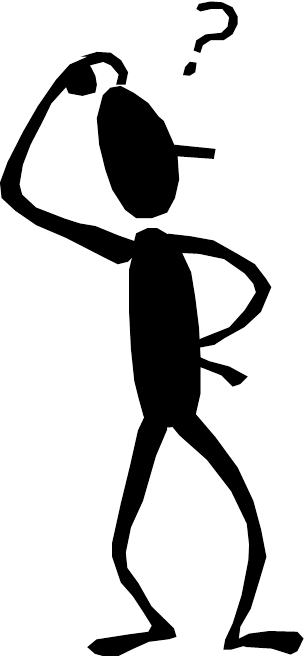 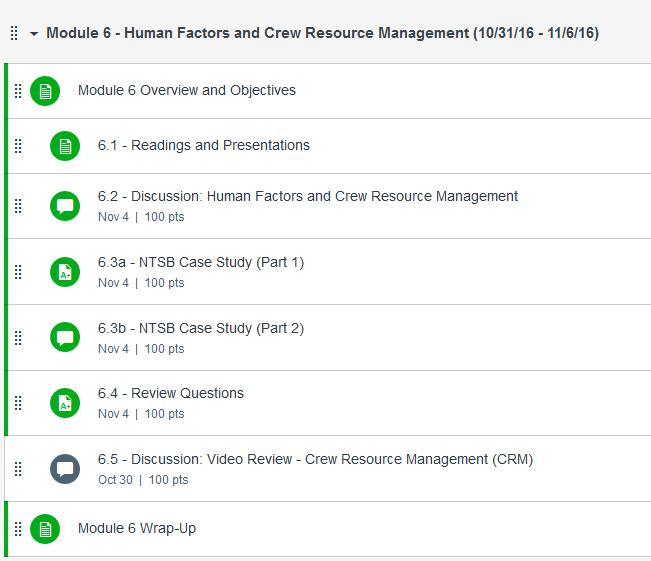 October 2016
6.3a - NTSB Case Study (Part 1) Fri Nov 4
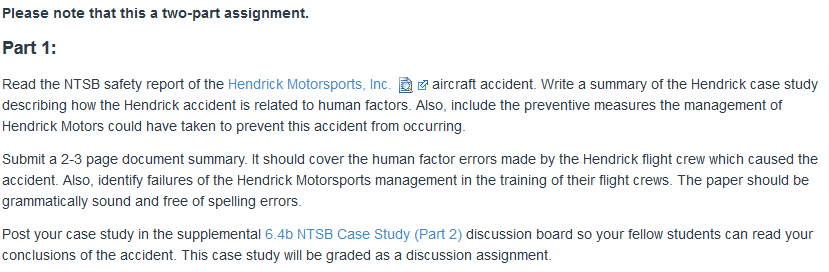 6.3b - NTSB Case Study (Part 2) Fri Nov 4
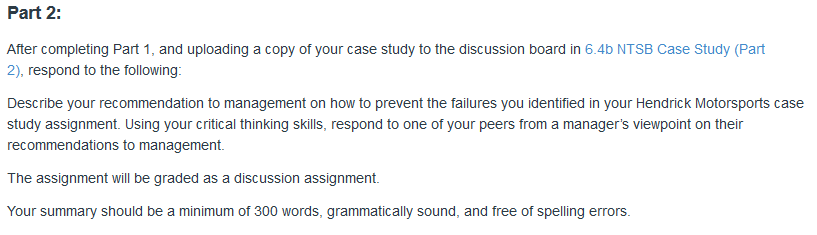 Module 6 Review Questions (Due Fri Nov 4)
Spend quality time responding to the following questions in your own words.

Explain the aeromedical factors that are essential features in the lives of aviation professionals.
Classify the principles of the Aeronautical Decision Making (ADM) model and DECIDE (Detect, Estimate, Choose, Identify, Do, Evaluate) model .
Describe human factors design considerations that must be considered in flight deck design. What is the importance of this concept ?
What are the evolving concepts of Crew Resource Management (CRM)?
Describe the goals associated with Maintenance Resource Management (MRM).
15
Management of Aeronautical Science
Assignments Due – Module 6 (10/31/16 – 11/06/16)
Review Module 6 Instructions for the following assignments:

Discussion Board Due (NTSB Case Study 1 and 2) 
(Due – Fri Nov 4) – 2 part (Post and Respond)

Review Questions – Human Factors and CRM
(Due – Fri Nov 4) – 5 Questions
Questions / Comments
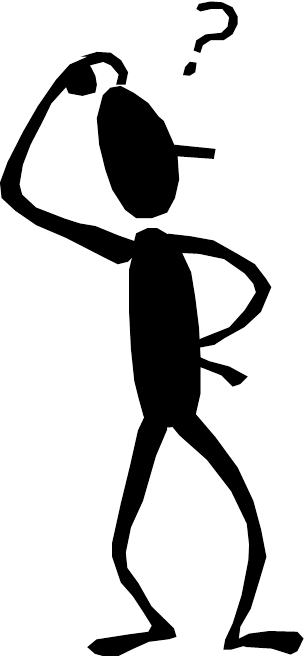 Human Factors
Understand the basics of
Human Factors
Aeronautical Decision Making (ADM) 
Human Factors Design Considerations
Crew Resource Management (CRM)
Maintenance Resource Management (MRM) 
In this course, we will make reference to Title # CFR Part # as # CFR Part #
Example:  14 CFR Part #
18
Crew Resource Management (CRM)
Applied to any activity involving a team,  equipment, and a dynamic situation.
Allows individual to improve teamwork.
Concentrates on crewmember attitudes and behaviors. 
Provides an opportunity for individuals to examine their behaviors.
19
AC 120-51E Crew Resource Management Training
Guidelines for developing, implementing, reinforcing, and CRM training 
Flight crewmembers 
Other personnel essential to flight safety
Application of crew team management concepts in decision making.
Back to basics: Excellent communication, group decision making, leadership, and task or resource management.
Common use of Line Oriented Flight Training schedules (LOFT) for integration.
20
The Dirty Dozen Leading to Maintenance Errors
Identified by a study performed by Transport Canada
1.	Lack of Communication
2.	Lack of Teamwork
3.	Lack of Assertiveness
4.	Complacency
5.	Fatigue
6.	Stress
7.	Lack of Resources
The Dirty Dozen Leading to Maintenance Errors
8.	Lack of Awareness
9.	Lack of Knowledge
10.	 Pressure
11.	 Distraction
12.	 Norms
 (Sheehan, 2013, p. 282)
Maintenance Resource Management (MRM)
Stresses teamwork and a philosophy toward error-free maintenance performance.
Create a positive safety culture throughout the organization.
Goal is to integrate maintenance technical skills, interpersonal skills, and human factors knowledge into excellent maintenance performance.
Detailed information in AC 120-72 Maintenance Resource Management Training.
23
Maintenance Resource Management (MRM)
Similar to CRM with same themes
Open communications
Issue with shift change briefings
Teamwork
Situational Awareness
Paying attention to detail 
Problem solving and troubleshooting
Safety first (Team based safety behavior)
Task allocation
24
Reason’s Swiss Cheese Model
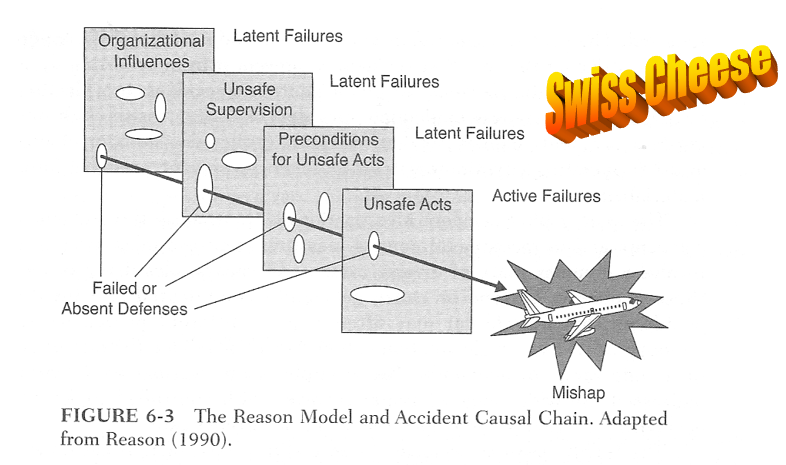 Rodrigues & Cusick. (2012). Commercial Aviation Safety. p. 142
25